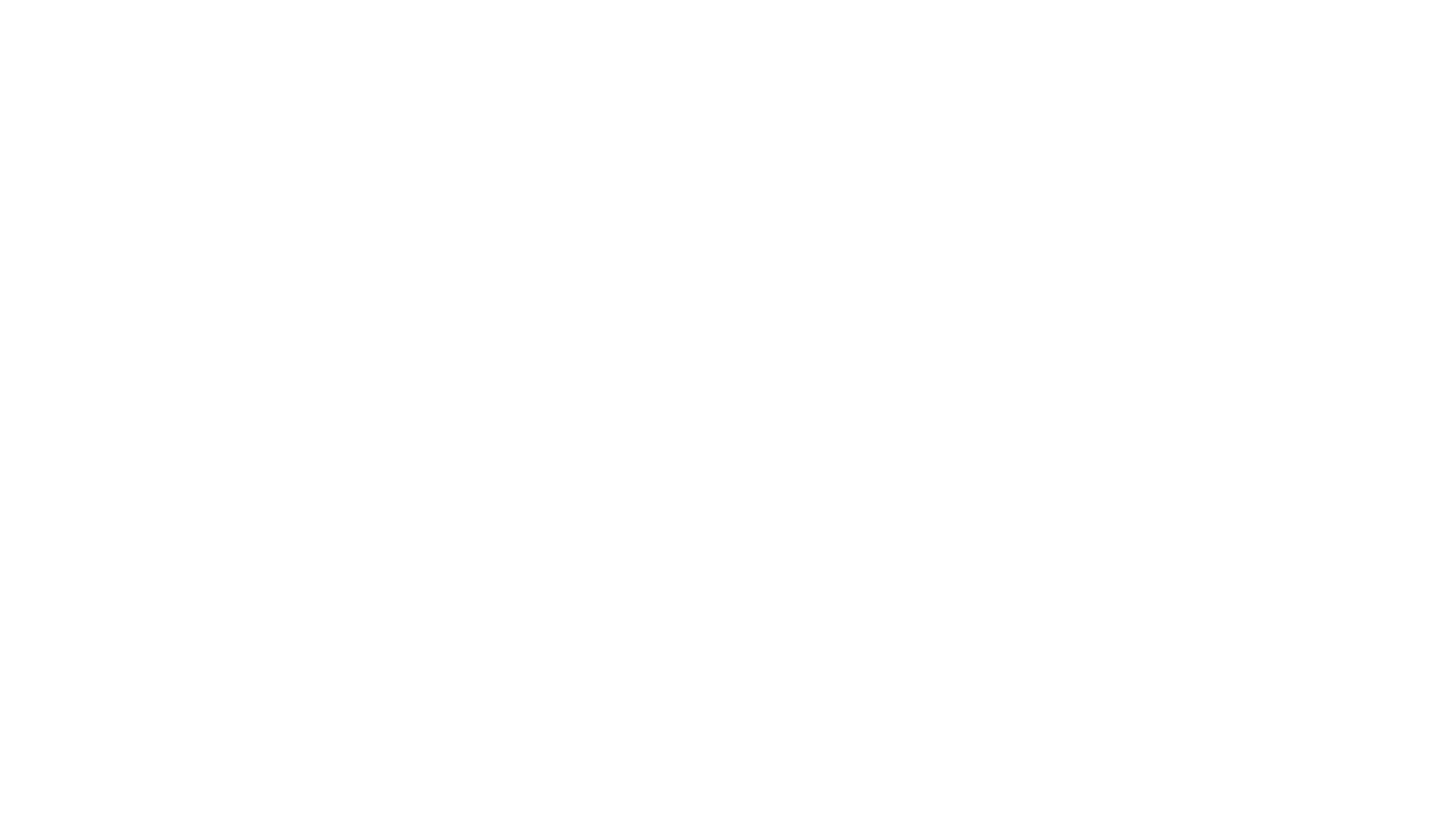 Die Geschichte der bulgarischen Sprache
.i
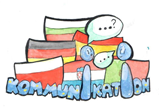 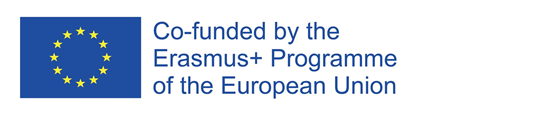 Die Unterstützung der Europäischen Kommission für die Erstellung dieser Veröffentlichung stellt keine Billigung des Inhalts dar, welcher nur die Ansichten der Verfasser wiedergibt, und die Kommission kann nicht für eine etwaige Verwendung der darin enthaltenen Informationen haftbar gemacht werden.
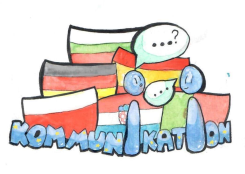 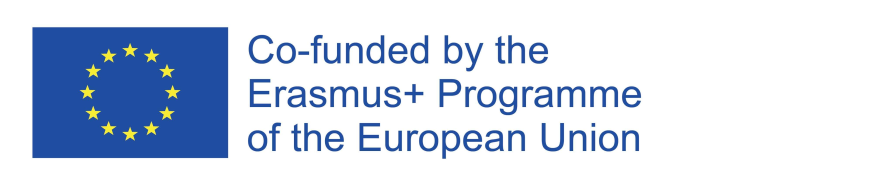 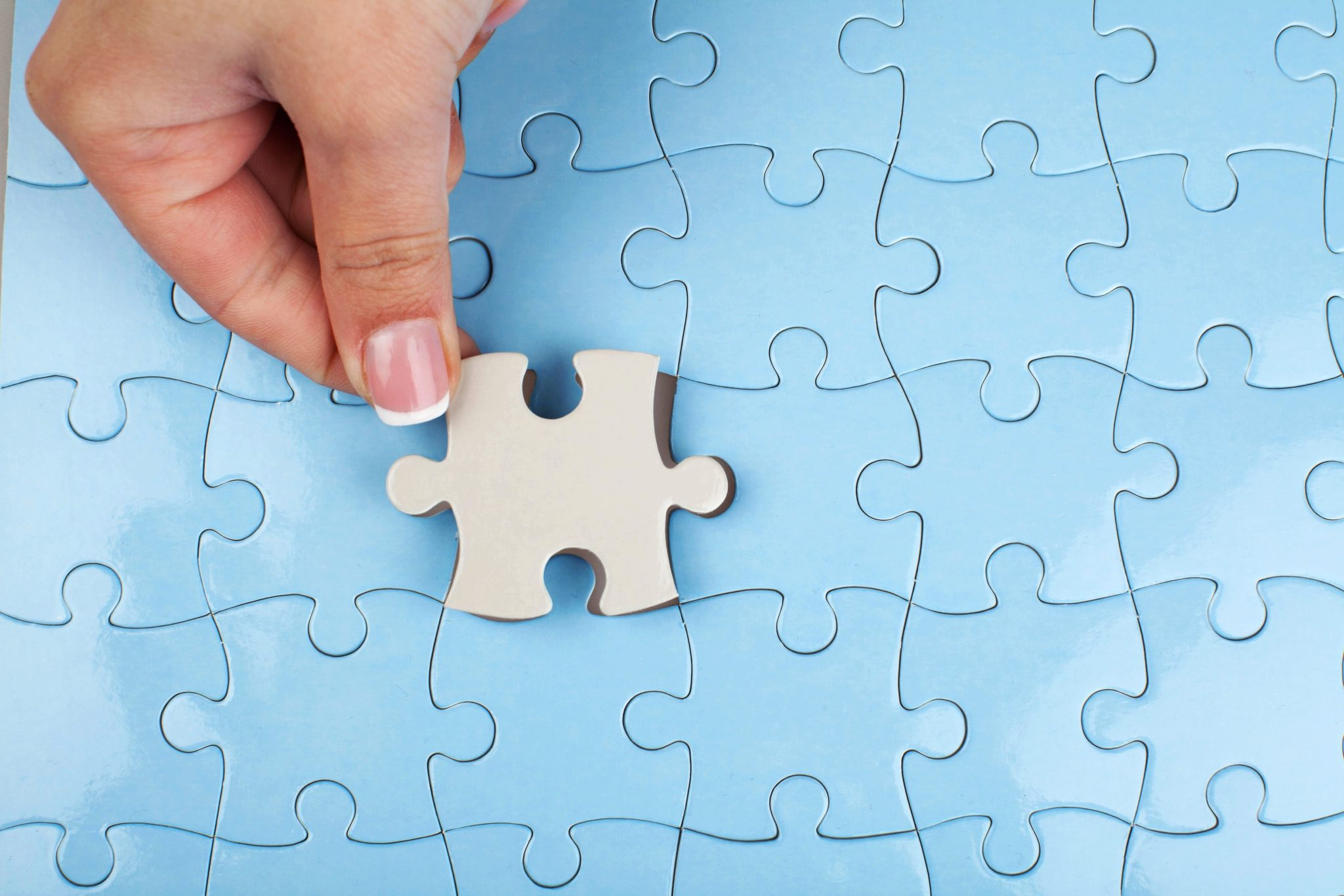 Inhalt:
Woher kommt die bulgarische Sprache?

Perioden in der bulgarischen Sprache

Bulgarisch heute

Bulgarische Dialekte
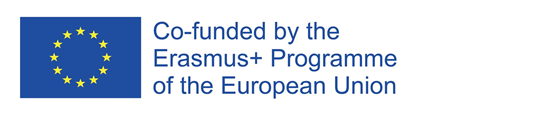 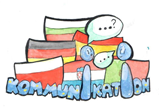 Woher kommt die bulgarische Sprache?
Eine der ältesten slawischen Sprachen

Die früheste schriftlich dokumentierte slawische Sprache

Von etwa 6 Millionen Menschen gesprochen
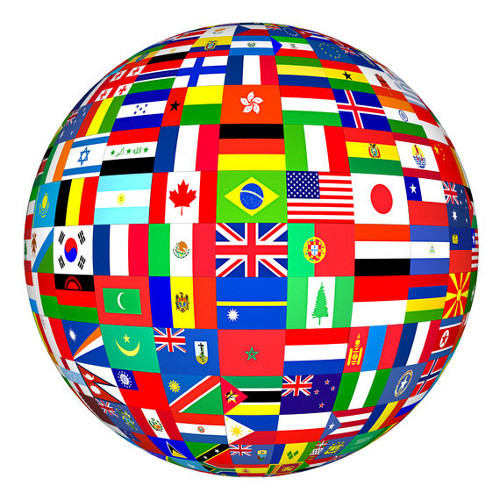 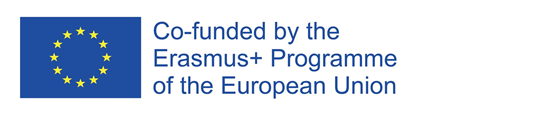 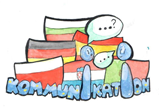 Perioden in der bulgarishen Sprache
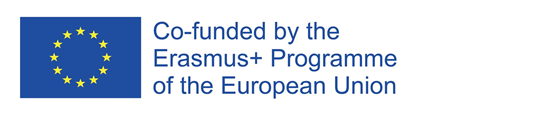 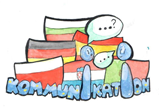 Altbulgarische Periode
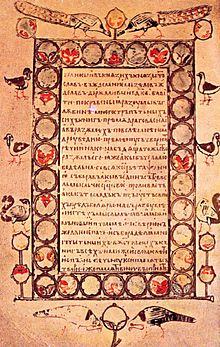 Entwicklung des slawischen Alphabets 
Das goldene Zeitalter der bulgarischen Kultur
Einflüsse der bulgarischen Sprache auch auf andere slawische Kulturen
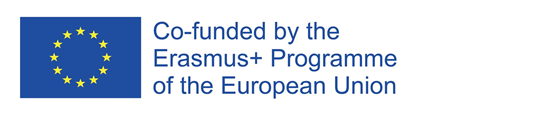 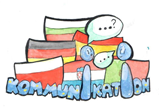 Eine neue Periode für das bulgarische Reich und seine Sprache
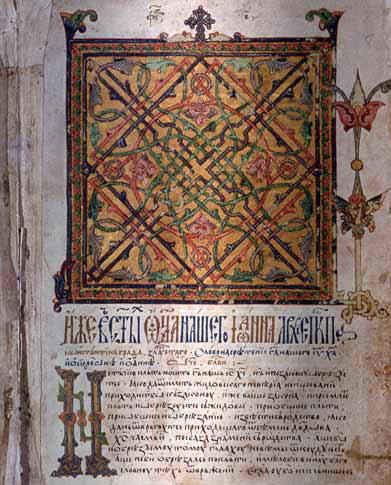 Die mittelbulgarische Periode
Beginn mit der Wiederherstellung des bulgarischen Reiches
Ende mit der türkischen Eroberung
Kirchenslawisch
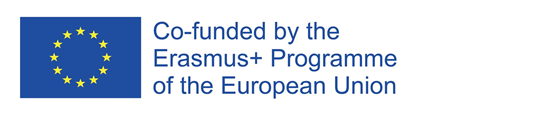 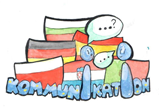 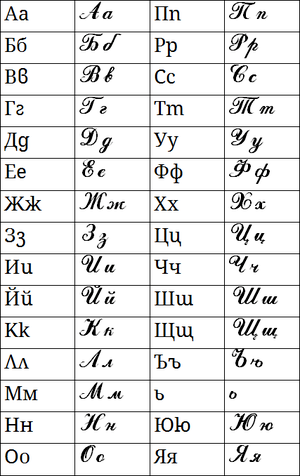 Bulgarisch heute
Die neubulgarische Periode
Durch Literatur entwickelte Dialekte 
Die proto-bulgarische Sprache
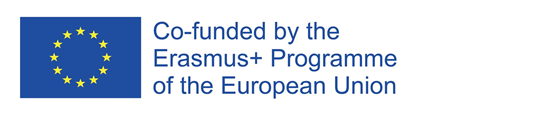 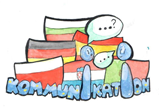 Bulgarische Dialekte
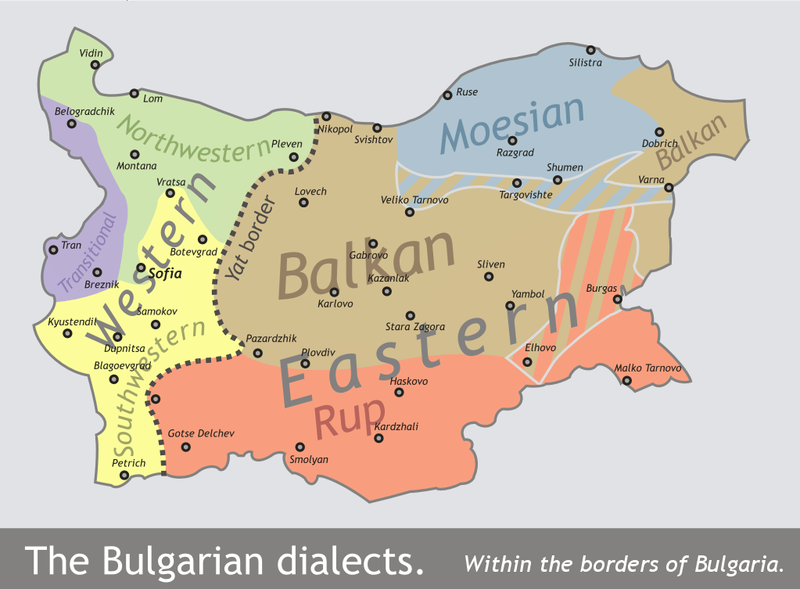 Stammung der bulgarischen Dialektologie
Die dialekte Trennung – Ost und West
Die Rup-Dialektgruppe
Einfluss der Nachbarländer
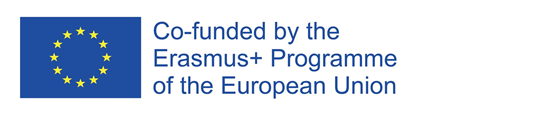 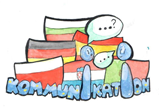 Beispiele für bulgarische Dialekte:
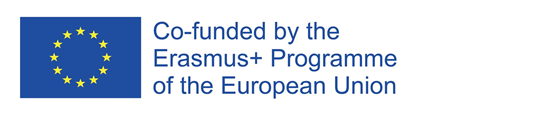 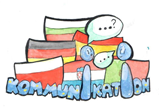 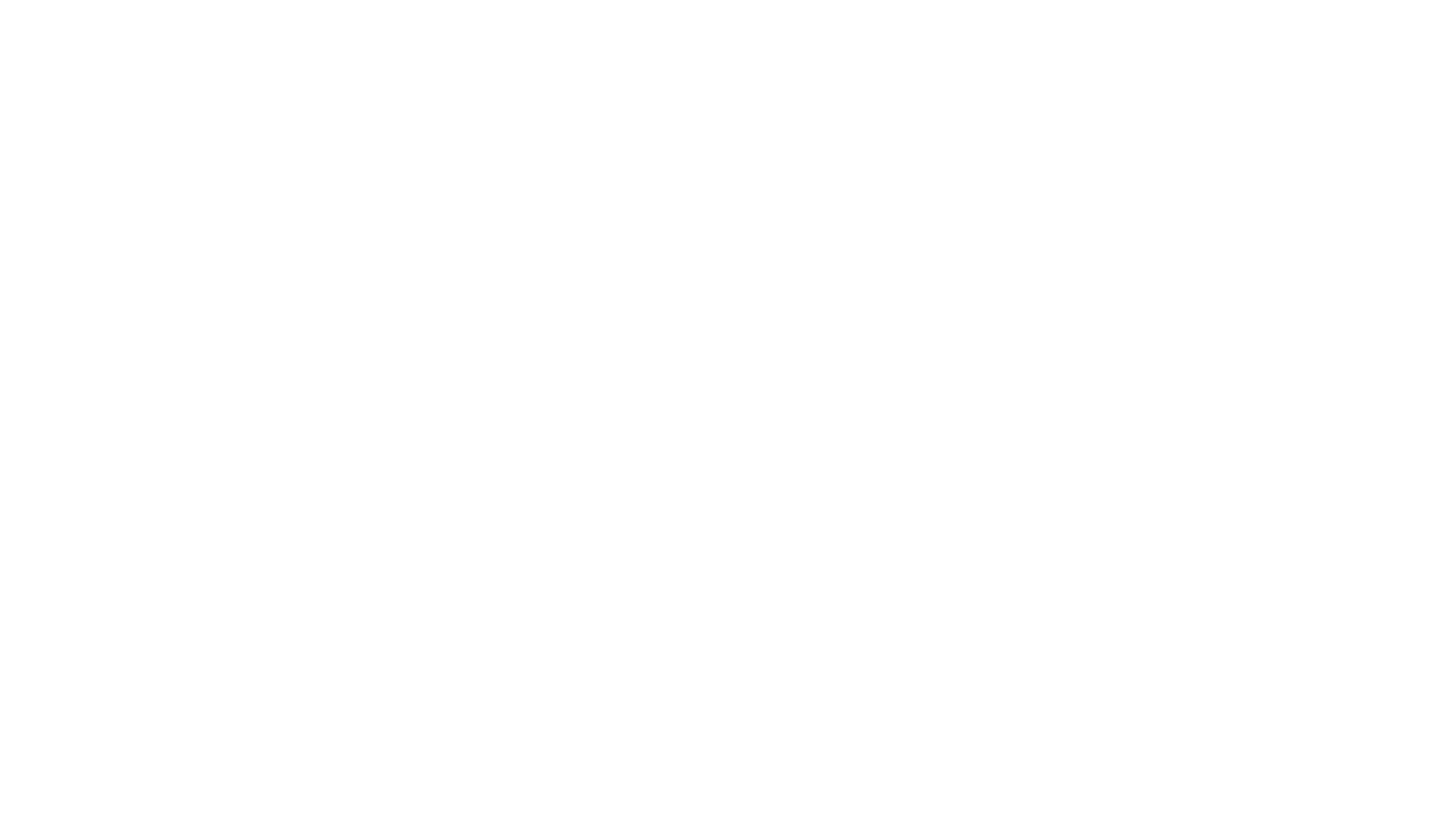 https://www.schnelluebersetzer.de/Geschichte-Bulgarisch.htm?fbclid=IwAR1cx3a8XA4tiX9DDmwMRakltN_WiR1TAz_6v8c9CCpWPdHgAhqhmhAE4Yw
https://de.qaz.wiki/wiki/Bulgarian_dialects?fbclid=IwAR1_oG9z6yIYYKBpWfpkB5h__GRU8YEGuHt0au3TBLH3QxO_534uyZCGKbI
Quelle:
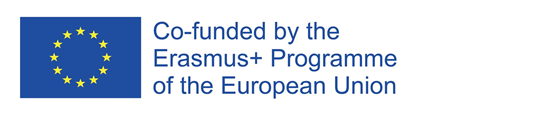 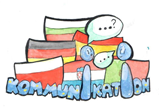 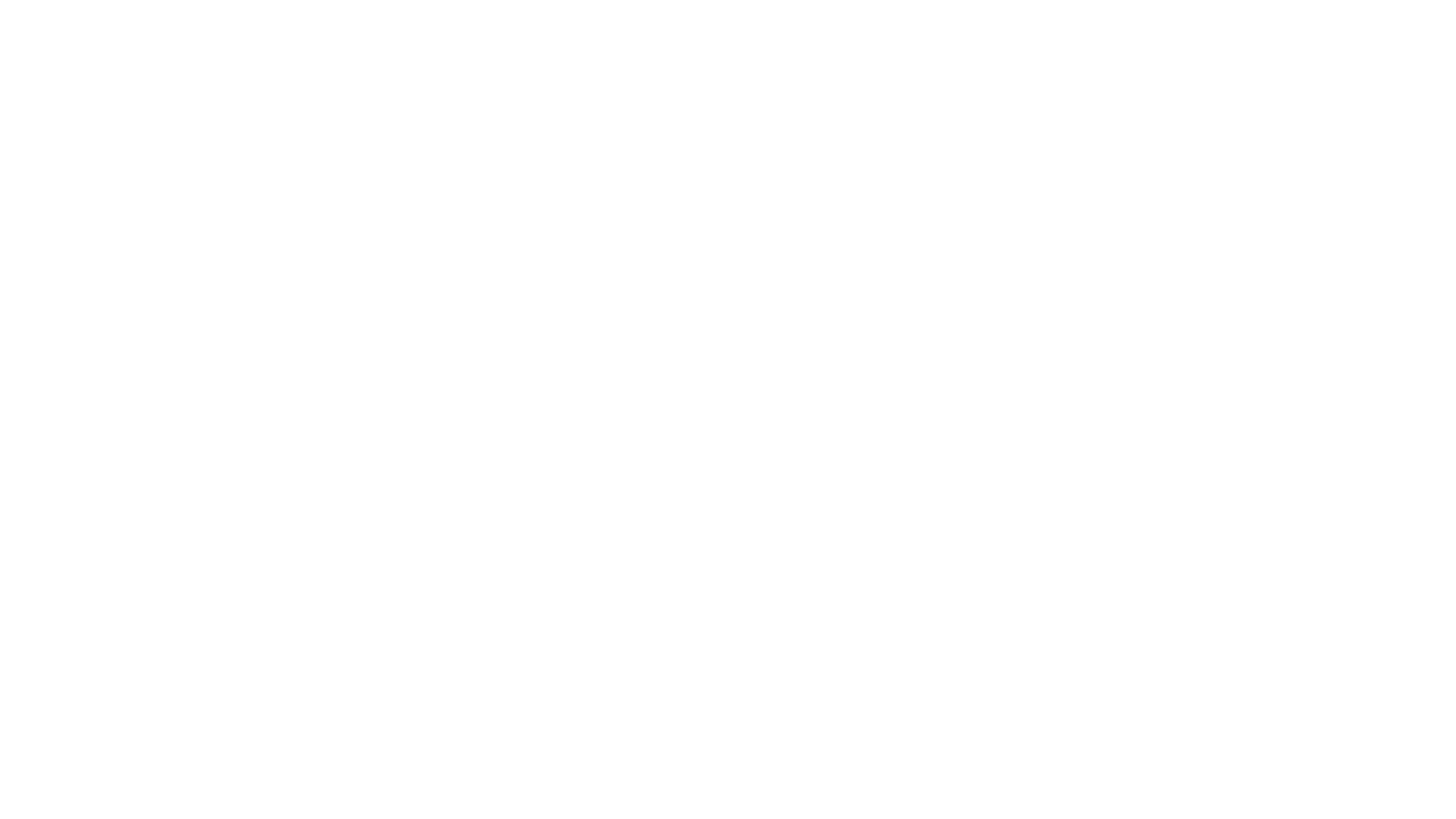 Danke für die Aufmerksamkeit!
Erstellt von Bojan, Nadezhda, Vladimir, Bojana, Monika und Angel
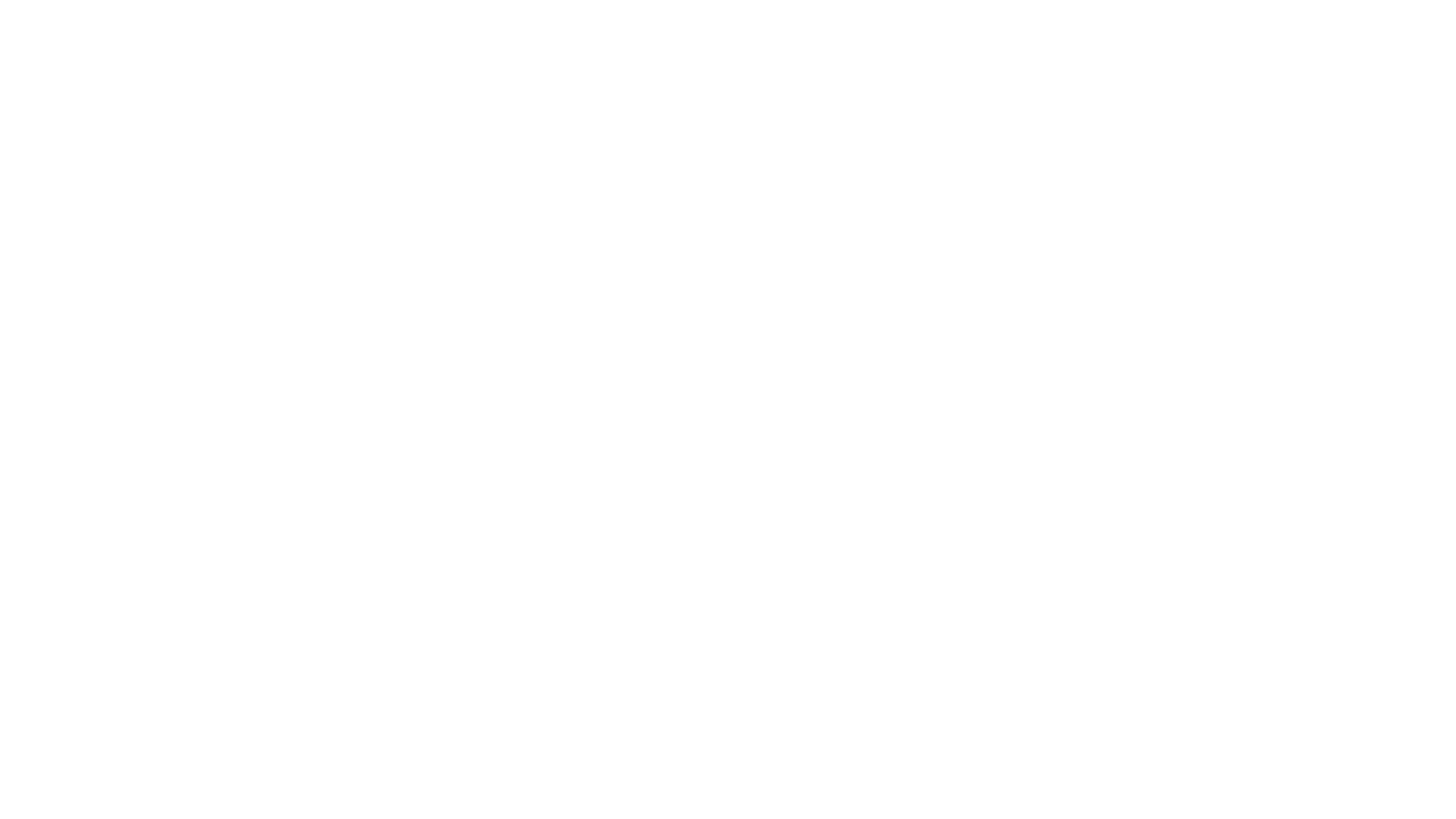 Die Unterstützung der Europäischen Kommission für die Erstellung dieser Veröffentlichung stellt keine Billigung des Inhalts dar, welcher nur die Ansichten der Verfasser wiedergibt, und die Kommission kann nicht für eine etwaige Verwendung der darin enthaltenen Informationen haftbar gemacht werden.
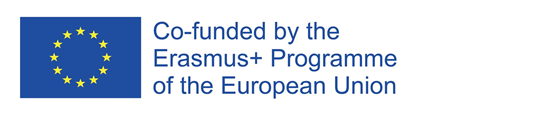 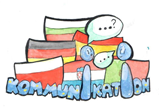